How to do your banner
We used Verdana 36 pt for top word art
Verdana 24 pt for bottom word art
 
 
Select all and group
Right click and save as jpeg with smallest size
Mrs.Bennett
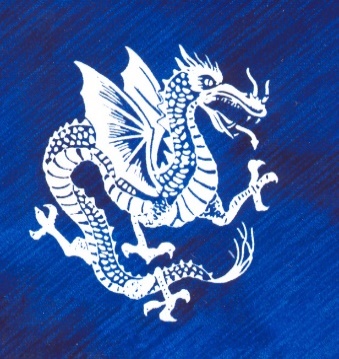 Technology Director